Nuclear Symmetry Energy in  QCD degree of freedomPhys. Rev. C87 (2013) 015204 (arXiv:1209.0080)Eur. Phys. J. A50 (2014) 16NuSYM14, University of Liverpool, UKJuly 9, 2014
Kie Sang JEONG

Su Houng LEE 

                               Nuclear and Hadron Theory Group
                       Yonsei University
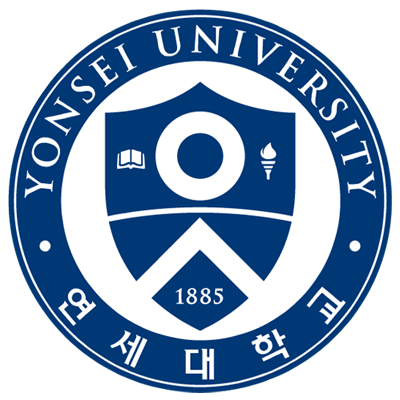 1
Motivation and Outline
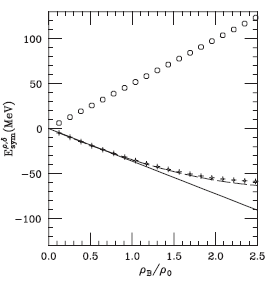 Nuclear phenomenology – QCD sum rule




Extremely high density matter?  
                   – QCD itself is main dynamics
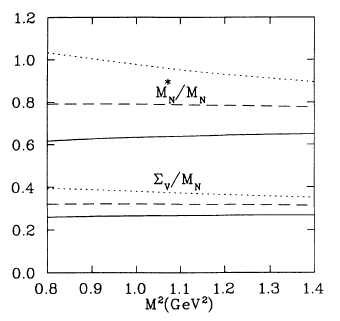 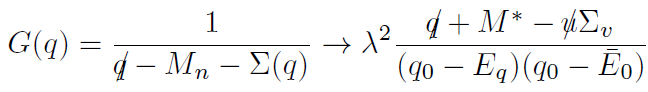 Re V>0
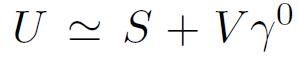 Re S<0
Dirac optical potential
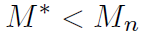 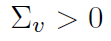 Physical Review C49, 464 (1993)
(Thomas Cohen et al.)
Physics Report, 410, 335 (2005)
(V. Baran et al.)
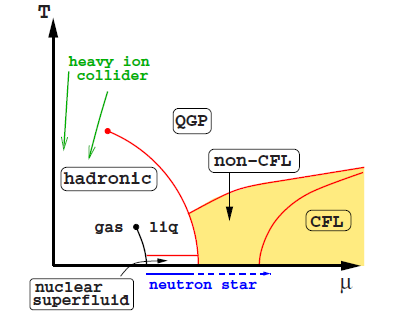 Cold matter Symmetry Energy from





Hard Dense Loop resummation
Color BCS pairing
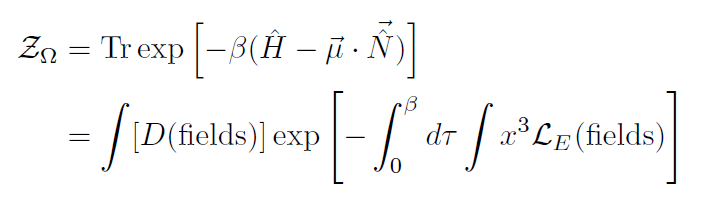 Rev. Mod. Phys. 80, 1455 (2008) (M. G. Alford et al.)
2
Mean field approximation
Quasi-nucleon on the asymmetric Fermi sea
Nuclear Symmetry Energy in continuous matter









RMF type nucleon propagator
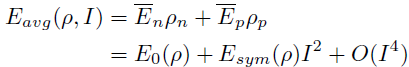 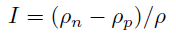 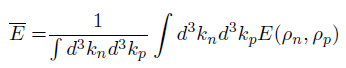 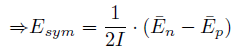 (Up to linear density order)
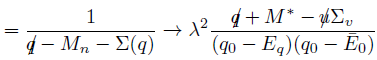 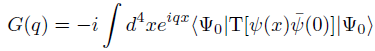 3
QCD Sum Rule
Correlation function


Energy dispersion relation



Phenomenological ansatz in hadronic degree of freedom


Weighting - Borel transformation
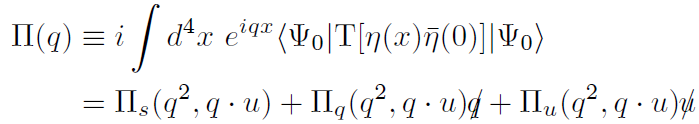 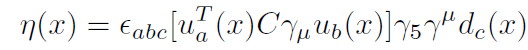 Ioffe’s interpolating field for proton
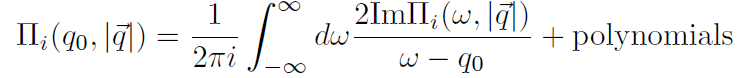 Contains all possible hadronic resonance states in QCD degree of freedom
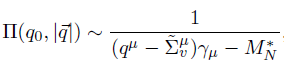 Equating both sides, hadronic quantum number can be expressed in QCD degree of freedom
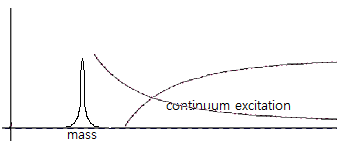 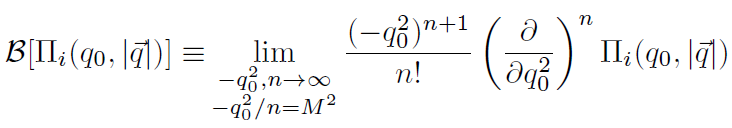 4
QCD Sum Rule
Operator Product Expansion





In-medium condensate near normal nuclear density



Multi-quark operators (twist-4)
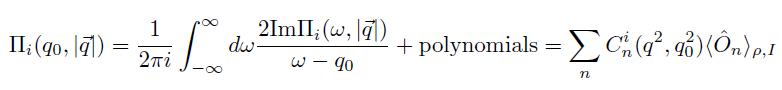 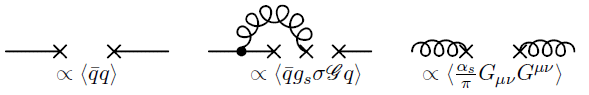 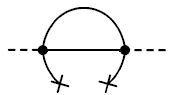 Non-perturbative contribution
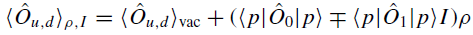 Medium property can be accounted by nucleon expectation value x density
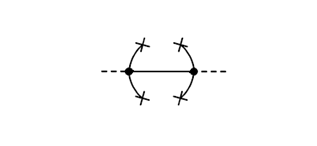 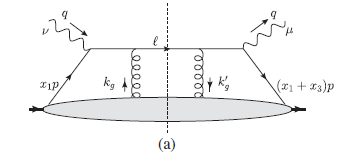 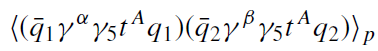 can be estimated from DIS experiments data
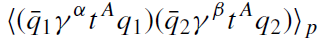 5
Nuclear Symmetry Energy fom QCD SR
Iso-vector scalar / vector decomposition of        Nuclear Symmetry Energy
RMFT result 






In the result without twist-4 ops., both self energies give weak contribution

Contribution of Twist-4 Ops. enhances Scalar attraction – Vector repulsion mechanism
Iso-vector meson exchange
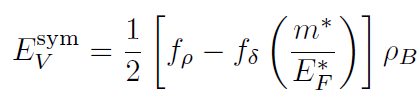 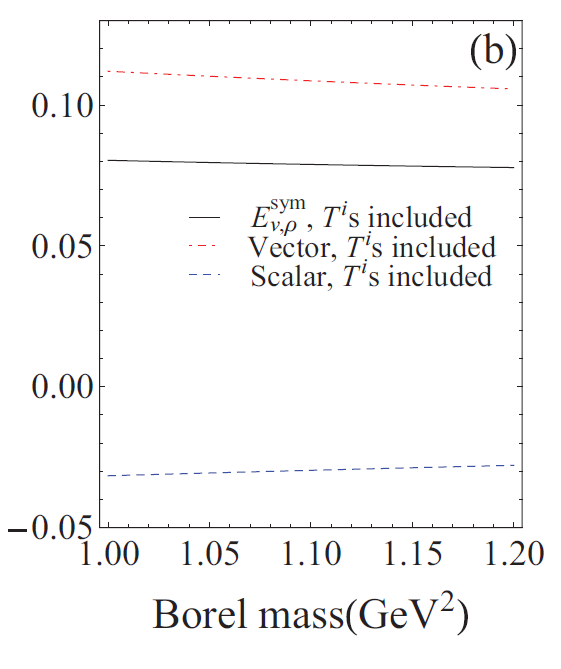 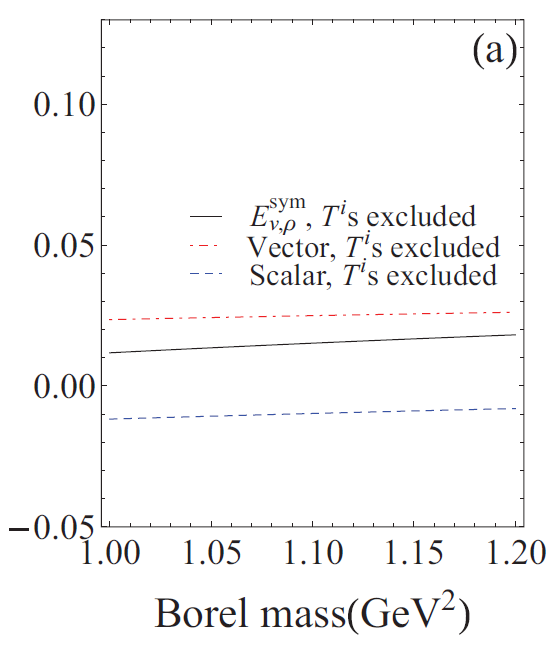 Vector meson exchange -> Repulsive
Scalar meson exchange -> Attractive
Twist-4 excluded
Esym (GeV)
(Physics Report 410, 335, V. Baran et al.)
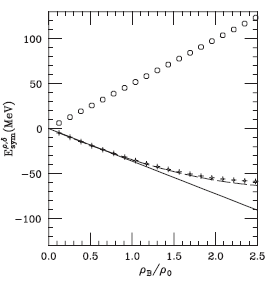 Twist-4 included
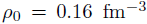 Becomes important at high density?
-> Have to find counter multi quark operator
6
At extremely high density?
QCD phase transition






Euclidean Lagrangian for dense QCD at normal phase
In                  region, QCD can be immediately applicable 

Statistical partition function for dense QCD




Normal QM phase - BCS paired phase
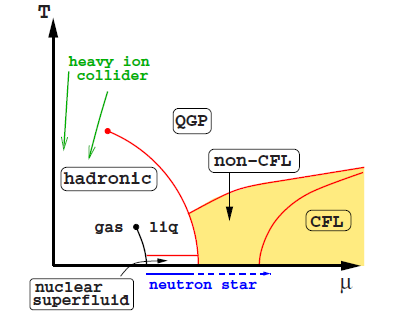 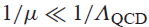 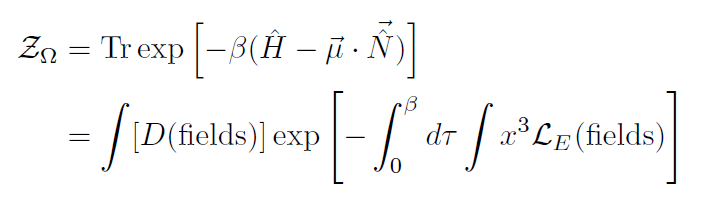 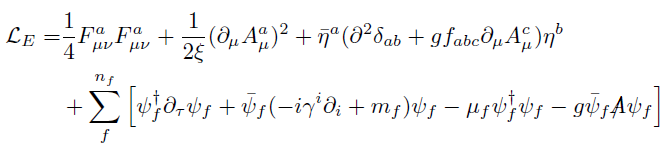 (For fermion)

(For boson)
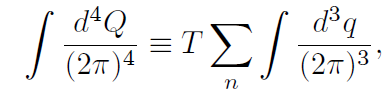 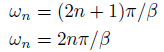 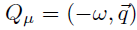 Continuous energy integration -> Discrete sum over Matsubara frequency
7
Hard Dense Loop resumation
Gluon self energy in cold matter (Q~T ≤ gμ )





Only quark-hole excitation is relevant (Q~T ≤ gμ )
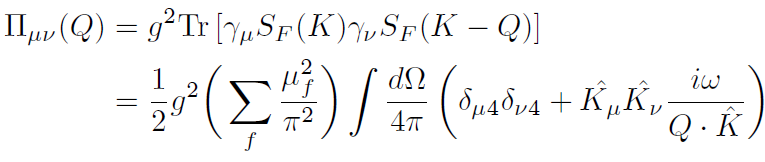 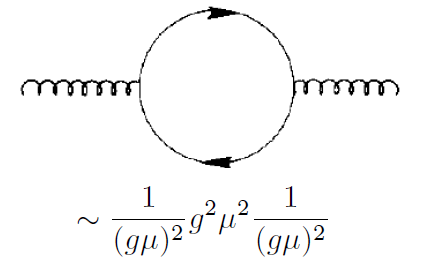 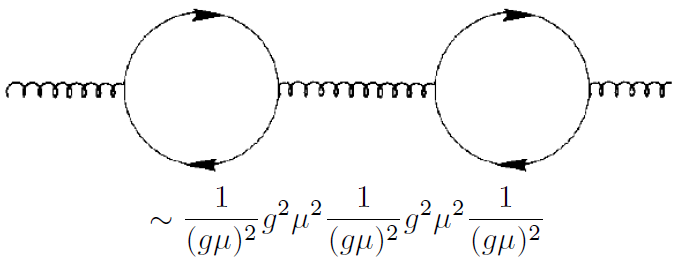 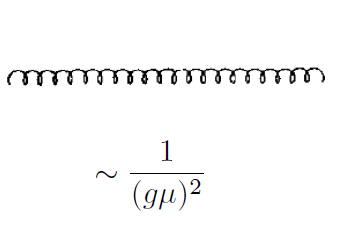 ~       order
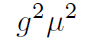 -> all equivalent 1PI diagrams should be resumed!
Phys. Rev. D.53.5866 (1996) C. Manuel
Phys. Rev. D.48.1390 (1993) J. P. Blaizot and J. Y.  Ollitrault
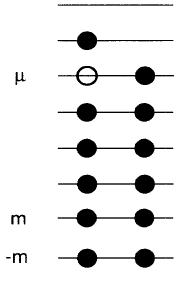 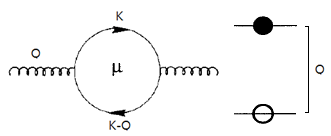 Effective Lagrangian for soft gluons
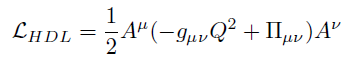 Gluon/Ghost contribution (~T ≤ gμ ) is negligible
Debye mass from hard(dense) quark loop
8
HDL resumed thermodynamic potential
Relevant ring diagrams





Thermodynamic quantities can be obtained from
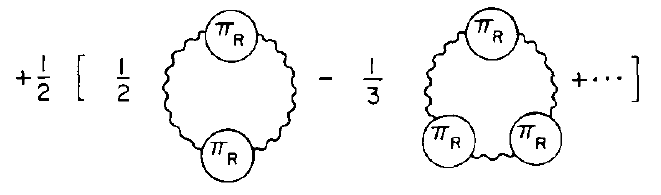 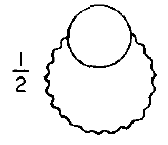 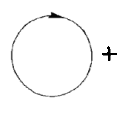 Where                                 in T ≤ gμ limit
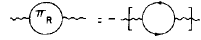 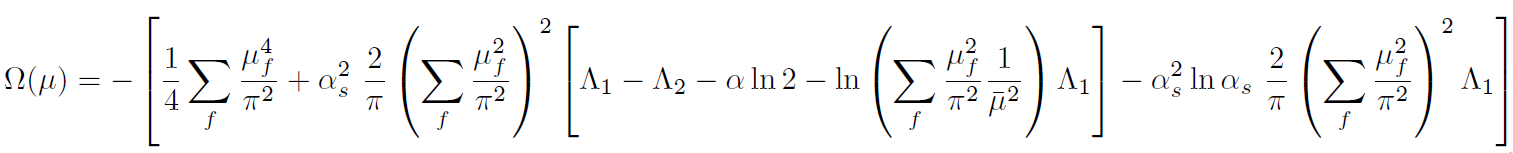 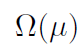 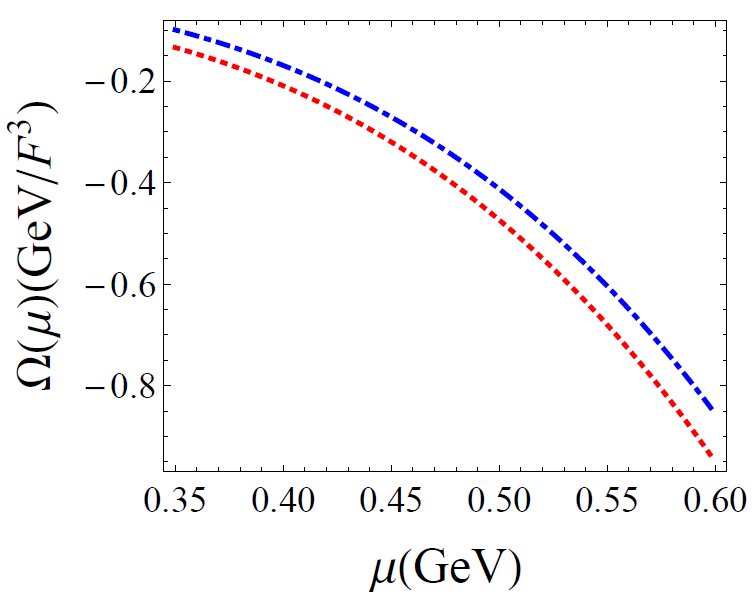 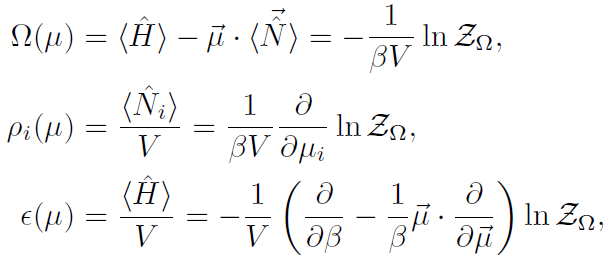 Preliminary
Ideal quark gas
HDL involved
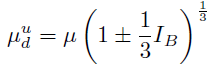 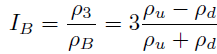 9
Symmetry Energy at normal phase
Symmetry Energy






HDL correction suppress Quasi-Fermi sea
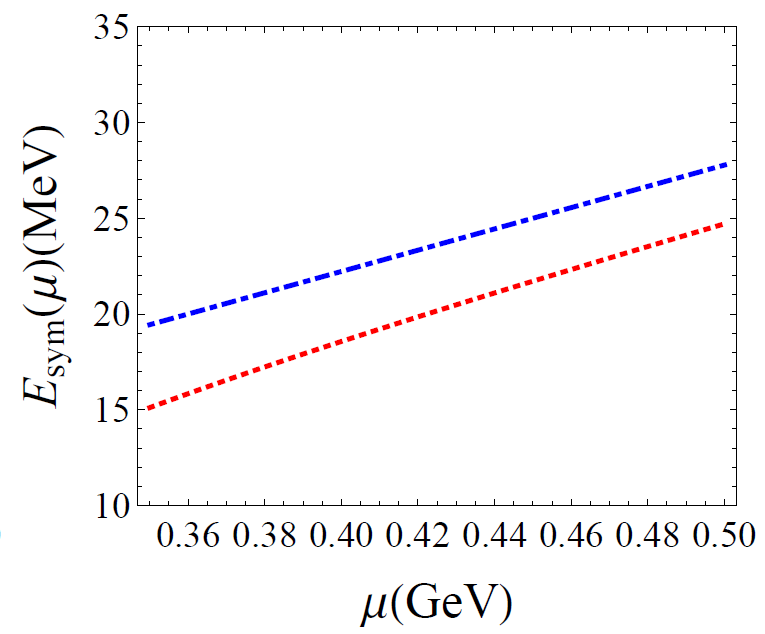 Preliminary
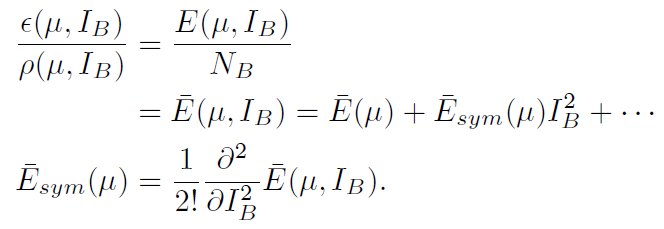 Ideal quark gas
HDL involved
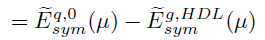 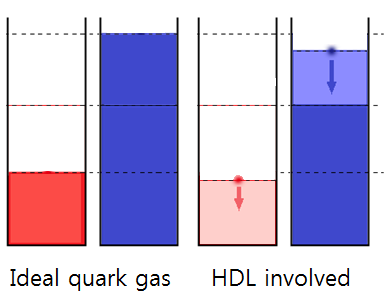 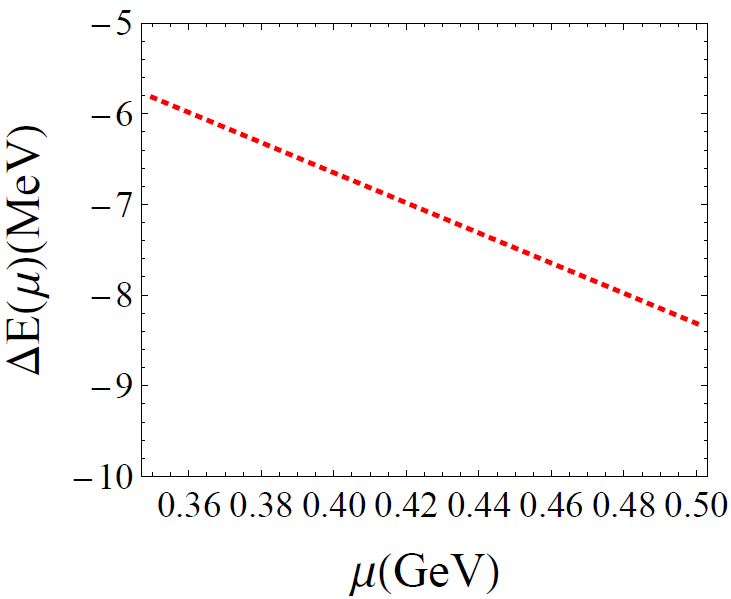 As density becomes higher, suppression becomes stronger
The difference between quasi-Fermi seas becomes smaller

=> Reduced symmetry energy
10
Color Superconductivity
BCS Pairing near Fermi sea





Nambu-Gorkov Formalism
In terms of effective interaction near Fermi sea

    is marginal along to Fermi velocity
Fermion – conjugated fermion interaction
When V<0 two states form a condensate (gap)
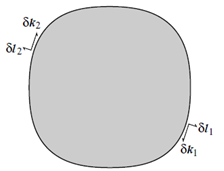 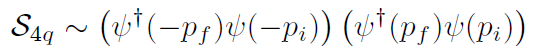 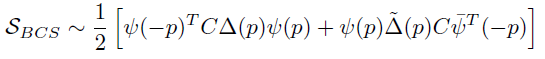 Diagrammatical described gapped quasi-state
Inverse propagator of
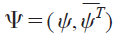 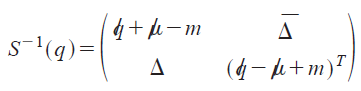 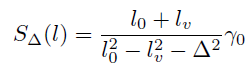 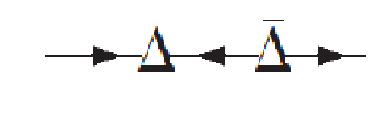 ->
In Wilsonian high density effective formalism
11
Color BCS paired state
BCS Pairing locks the gapped quasi-states





2 color superconductivity
In QCD, anti-triplet gluon exchange interaction is attractive (V<0)

 

In non negligible       , 2SC state is favored
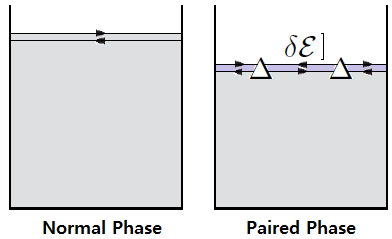 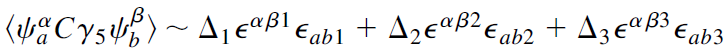 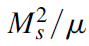 In 2SC phase, u-d red-green states are gapped








Only s quarks and u-d blue quarks are liberal
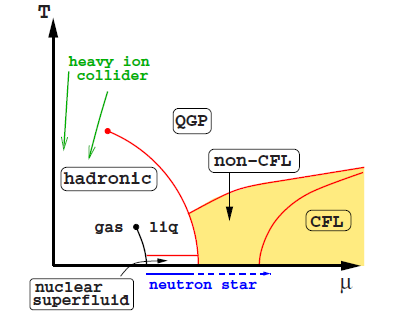 Ms ~ 150 MeV
μ ~ 400 MeV
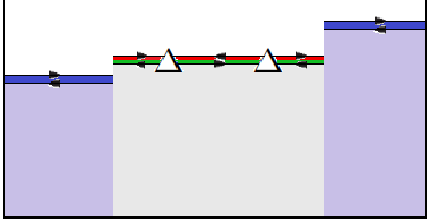 s quarks  d (blue)
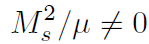 u-d red green
quasi-Fermi sea is locked
s quarks  u (blue)
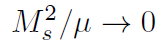 12
Symmetry energy at 2SC phase
Only Blue state affects iso-spin asymmetry





Symmetry energy
In Wilsonian effective formalism (HDET)



BCS phase remains in
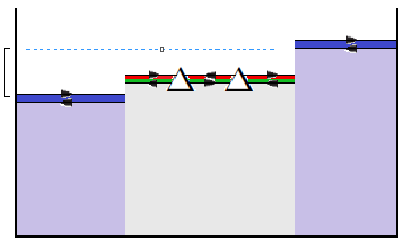 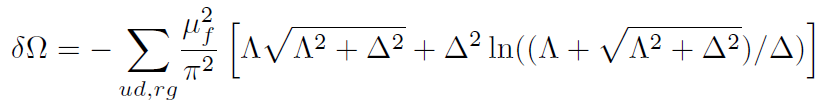 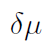 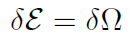 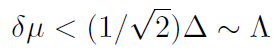 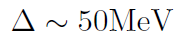 (Phys. Rev. Lett. 9, 266 (1962)  A. M. Clogston )
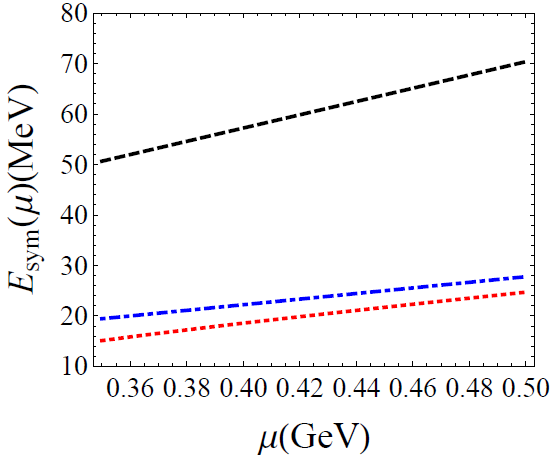 Preliminary
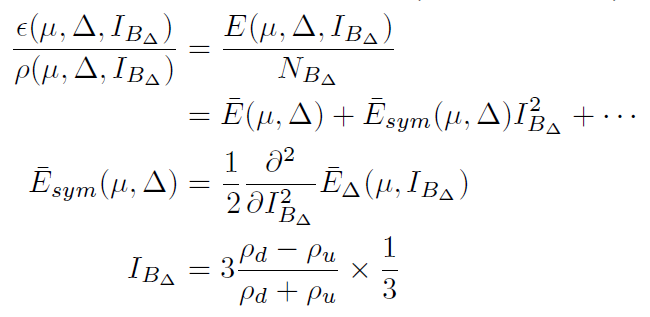 BCS gapped (2SC)
Ideal quark gas
HDL involved
Only u-d blue states can be asymmetrized
The other 4 gapped quasi-states are locked
13
Future goals and Summary
Meissner mass effect






Hadron-quark continuity?
Nuclear Symmetry Energy in hadron and quark phase
When gap size is quite large
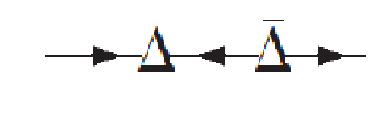 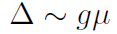 Hadron phase               |  Quark phase
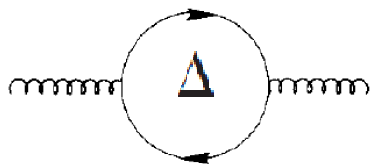 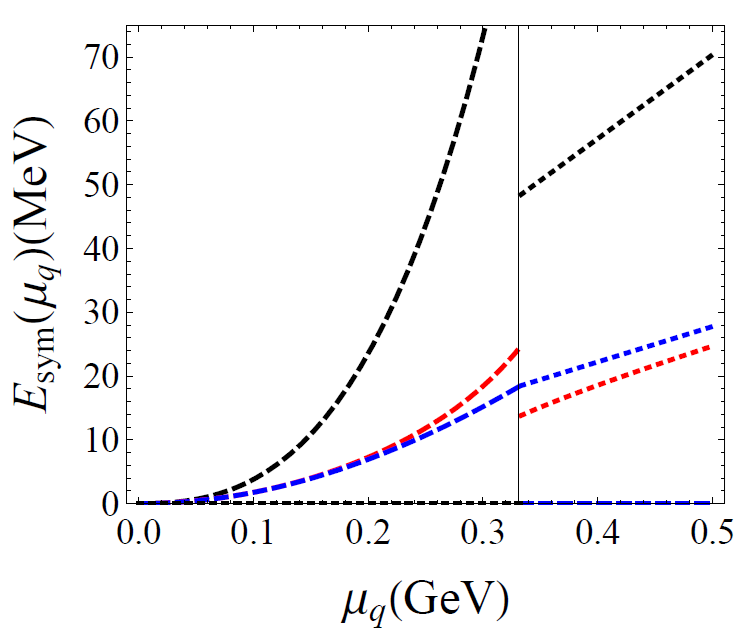 Not need resummation    -> reduction vanish
BCS gapped (2SC)





Ideal quark gas


HDL involved
Symmetry Energy from QCD SR
(Kin. + Pot.)
When gap size is quite small            
-> need resummation -> reduction remains
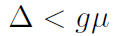 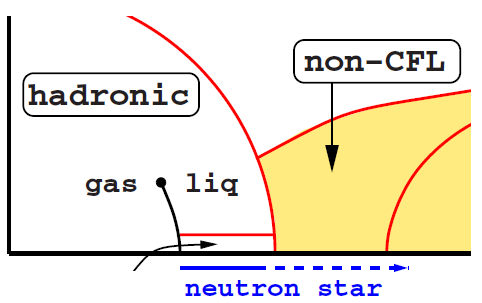 Kinetic part (Ideal nucleon gas)
Kinetic part (QCD SR based interaction involved)
Important quantum numbers? (e.g. strangeness)
-> High density behavior at hadron phase
14
Conclusion
For hadron phase, Nuclear Symmetry Energy can be described in terms of quark and gluon condensate via QCD Sum rule

For quark phase (in T~0 limit), Symmetry Energy of normal phase can be calculated immediately via thermal QCD. The Debye mass from HDL resummation reduces Symmetry Energy

BCS paired states lock the gapped quasi-states and favors symmetrized condition (enhancing Symmetry Energy)

Quark-hadron continuity may provide fruitful information for high density behavior in hadron phase
15